UNO: Unifying Host and Smart NIC Offload for Flexible Packet Processing
Bell Labs
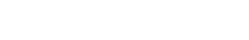 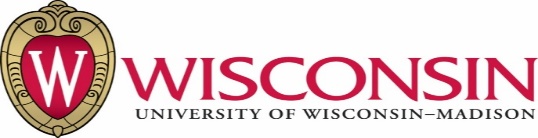 Yanfang Le, Hyunseok Chang, 
Sarit Mukherjee, Limin Wang, Aditya Akella, Michael M. Swift, T. V. Lakshman
1